Is there a Gap Between Analytics Practice and our Academic Analytics Preparation?Data, Analytics, and Statistics Instruction DSI 2016 Austin, TX
Kellie Keeling
 Department of Business Information & Analytics
University of Denver (DU)
November 21, 2016
Is there a Gap Between Analytics Practice and our Academic Analytics Preparation?
PANELISTS
Mia Stephens, JMP
Curt Hinrichs, JMP
Bob McQuaid, Pepperdine
Kellie Keeling, University of Denver
[Speaker Notes: Analytics is a relatively new area and most of the people teaching analytics classes have never been practicing analytics professionals, which is a formula for creating a gap between preparation and actual practice. Panelists discuss their perceptions of differences and explore ways to bridge perceived gaps.]
Outline
Key Analytics Skills
Data Analysts
Business Professionals
Gaps Identified
Lens: Experience teaching undergrad capstone and supervising graduate capstone
Six Key Analytics Skills used by successful analyst/data scientist are
Data to DecisionsTM framework: Understanding and hands-on experience of the DTD framework
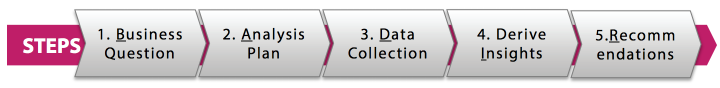 Forbes, Piyanka Jain, 2012
[Speaker Notes: 3 Steps To Identify The Analytics Training You Need
Piyanka Jain SEP 5, 2012 @ 10:58 PM http://www.forbes.com/sites/piyankajain/2012/09/05/3-steps-to-id-analytics-training-need/#506399052daf

http://www.aryng.com/whitepaper/bgft/BADIR_Framework_Overview.pdf]
Six Key Analytics Skills used by successful analyst/data scientist are
Working effectively with business side: Ability to work effectively with stakeholders by 
building alignment
effective communication
influencing
Six Key Analytics Skills used by successful analyst/data scientist are
SQL skills: Ability to pull data from multiple sources and collate: experience in writing SQL queries and exposure to tools like Teradata, Oracle, etc. Some understanding of Big Data tools using Hadoop is also helpful.
Six Key Analytics Skills used by successful analyst/data scientist are
Basic “applied” stat techniques a.k.a. Business Analytics: Hands-on experience with basic statistical techniques:
Profiling
Correlation analysis
Trend analysis
Sizing/Estimation
Segmentation (RFM, product migration etc.). 
A/B Testing (DoE) if consumer business
[Speaker Notes: RFM – recency, frequency, monetary value]
Six Key Analytics Skills used by successful analyst/data scientist are
Advanced “applied” stat techniques (hands-on) a.k.a. Predictive Analytics: 
Time Series
Predictive Analytics – Regression and Decision Tree
Segmentation (K-means clustering) 
Text Analytics (optional)
Six Key Analytics Skills used by successful analyst/data scientist are
Stat Tools: Experience with one or more statistical tools like 
SAS
SPSS
R (open)
Knime (open)
others
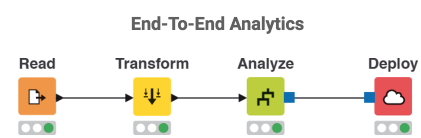 [Speaker Notes: Knime - leading open solution for data-driven innovation]
Four key analytics skills needed by business professionals are:
Data to DecisionsTM framework: Understanding and hands-on experience of the DTD framework
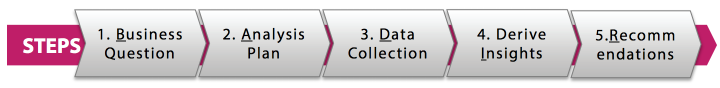 Forbes, Piyanka Jain, 2012
[Speaker Notes: On the other hand, business professionals need easy access to data through some kind of tool like Business Object, Micro strategy etc., basic analysis skills and ability to work effectively with data scientists and analysts. 


SAME!!!


3 Steps To Identify The Analytics Training You Need
Piyanka Jain SEP 5, 2012 @ 10:58 PM http://www.forbes.com/sites/piyankajain/2012/09/05/3-steps-to-id-analytics-training-need/#506399052daf

http://www.aryng.com/whitepaper/bgft/BADIR_Framework_Overview.pdf]
Four key analytics skills needed by business professionals are:
Basic “applied” stat techniques a.k.a. Business Analytics: Hands-on experience with basic statistical techniques:
Profiling
Correlation analysis
Trend analysis
Sizing/Estimation
Segmentation (RFM, product migration etc.). 
A/B Testing (DoE) if consumer business
[Speaker Notes: SAME!!!


RFM – recency, frequency, monetary value]
Four key analytics skills needed by business professionals are:
Advanced “applied” stat techniques (hands-on) a.k.a. Predictive Analytics: 
Time Series
Predictive Analytics – Regression and Decision Tree
Segmentation (K-means clustering) 
Text Analytics (optional)
Four key analytics skills needed by business professionals are:
Working effectively with analysts: Ability to work effectively and communicate with the Data Scientist(s)/Analyst(s)
Gaps Identified
Business Framework
Ways to justify spending money on analysis: ROI, etc.
Risk and Uncertainty, Estimates with Error
Causality
Books:
Thinking Fast and Slow
The Signal and the Noise
Gaps Identified
Effective Communication: 
Problem Discovery
Visualization
Presenting Results to correct Audience
Ability to present information to a non-statistical audience
Gaps Identified
Reproducible Research
Teaching them to document/journal all of their work
Taking data from raw to input data set
Reasons/documentation of cleaning 
why removed outlier? 
why recoded? etc.)
Good File naming/structure, version control
Automating/Scripting as much as you can so you can 'do it again' later
Resources: R https://www.r-bloggers.com/project-tier/
[Speaker Notes: http://data-informed.com/, Bridge the Gap Between Analytics and Business
 Anuj Kumar   |   June 8, 2015 5:30 am]
Gaps Identified
Need to take modeling techniques they have learning and 'squish' them into one diagram to help tie together potential inputs/outputs/uses so they know when to use what.
Sometimes – all you need to do is a regression (doesn't always have to be fancy).
Sometimes – all you need is a quick black box solution (just have to be able to predict new data).
Lingering Issues
Depth vs Breadth
Do need to know all the theory/assumptions?
Software should be using
One Commercial + one Open Source
How much is too much, too little?
Thank you
Kellie Keeling
Kellie.Keeling@du.edu